Distribution and Concentrations of Petroleum Hydrocarbons
Associated with The BP/Deepwater  Horizon Oil Spill,  Gulf of Mexico
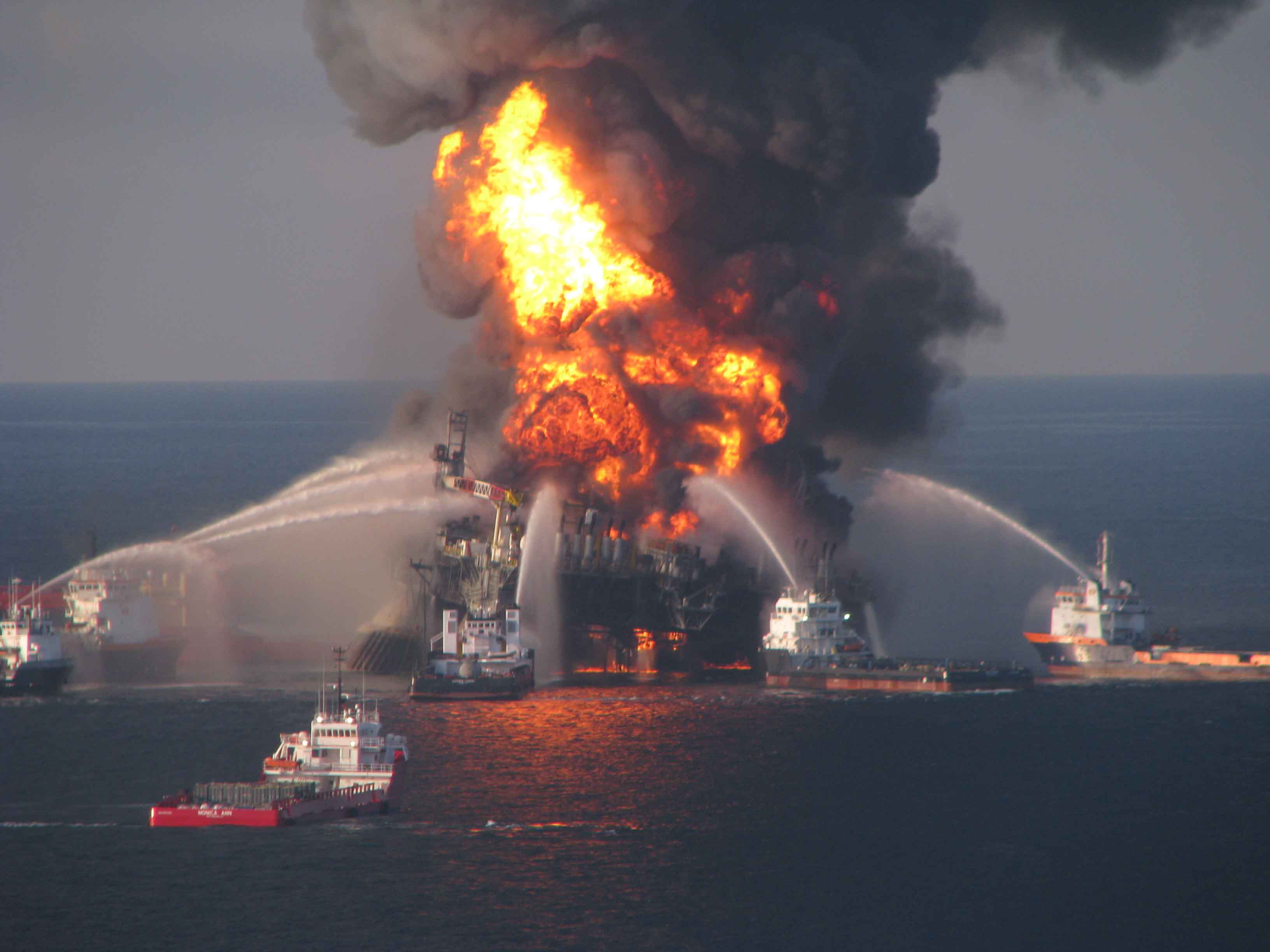 http://www.eoearth.org/files/142601_142700/142604/dispersants7.jpg
Paul W. Sammarco
Louisiana Universities Marine Consortium (LUMCON)
Chauvin, LA

Steve R. Kolian
EcoRigs Non-Profit Org.
Baton Rouge, LA

Richard A.F. Warby
Department of Natural Sciences, Assumption College
Worcester, MA

Jennifer L. Bouldin
Ecotoxicology Research Facility, Dept. Biological Sciences
Arkansas State University
State University, AR

Wilma A. Subra
Subra Company/Louisiana Environmental Action Network (LEAN)
New Iberia, LA

Scott A. Porter
EcoLogic Environmental, Inc.
Houma LA
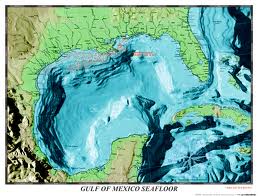 http://www.lib.utexas.edu/maps/map_sites/country_sites.html
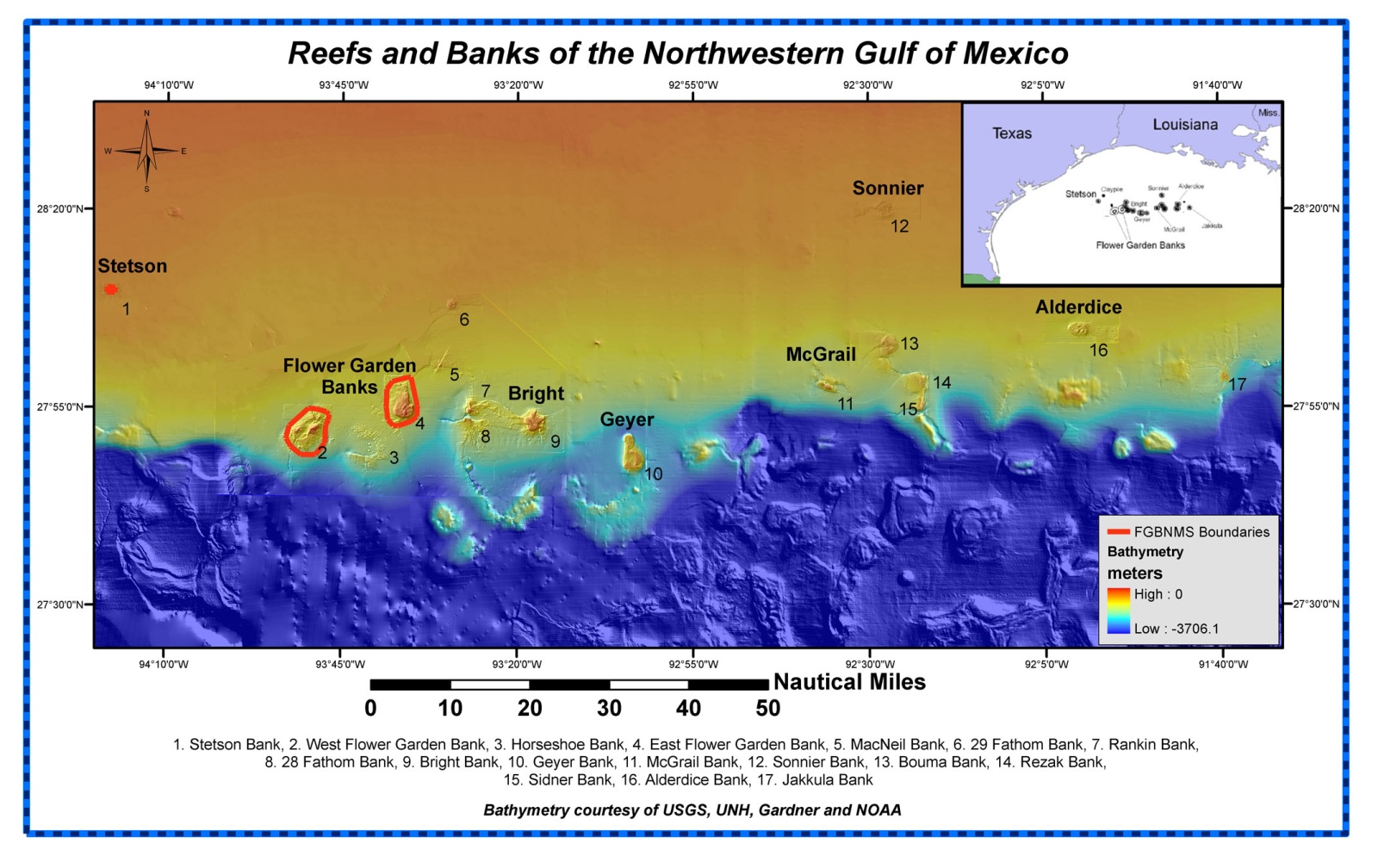 http://flowergarden.noaa.gov/about/nwgulfbanks.html
Banks off the Continental Shelf, Northern Gulf of Mexico
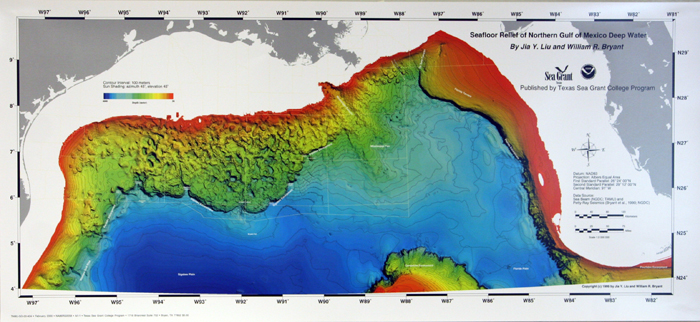 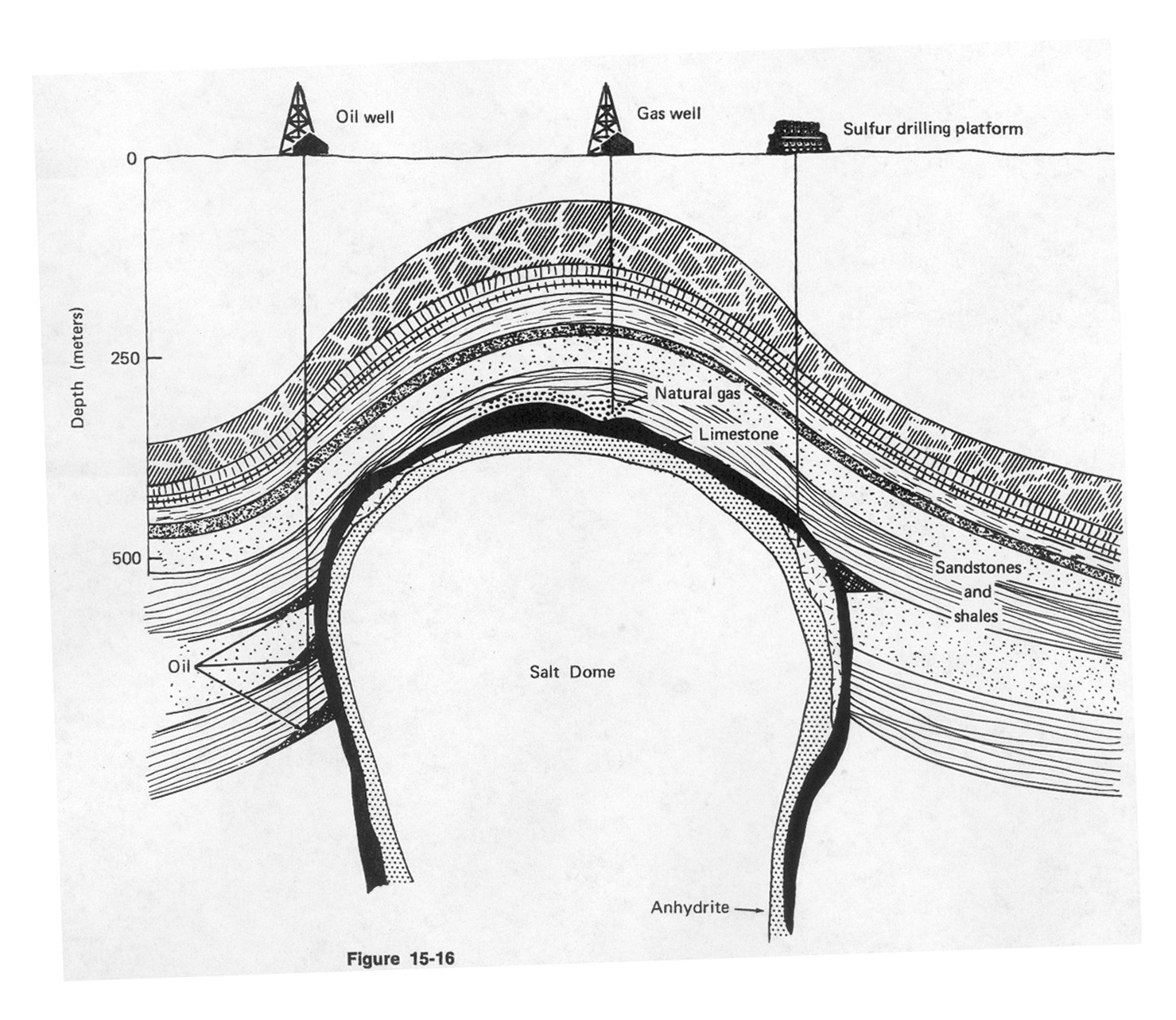 Shelf
Bottom
Salt Dome
Oil
Gross, M.G, 1977
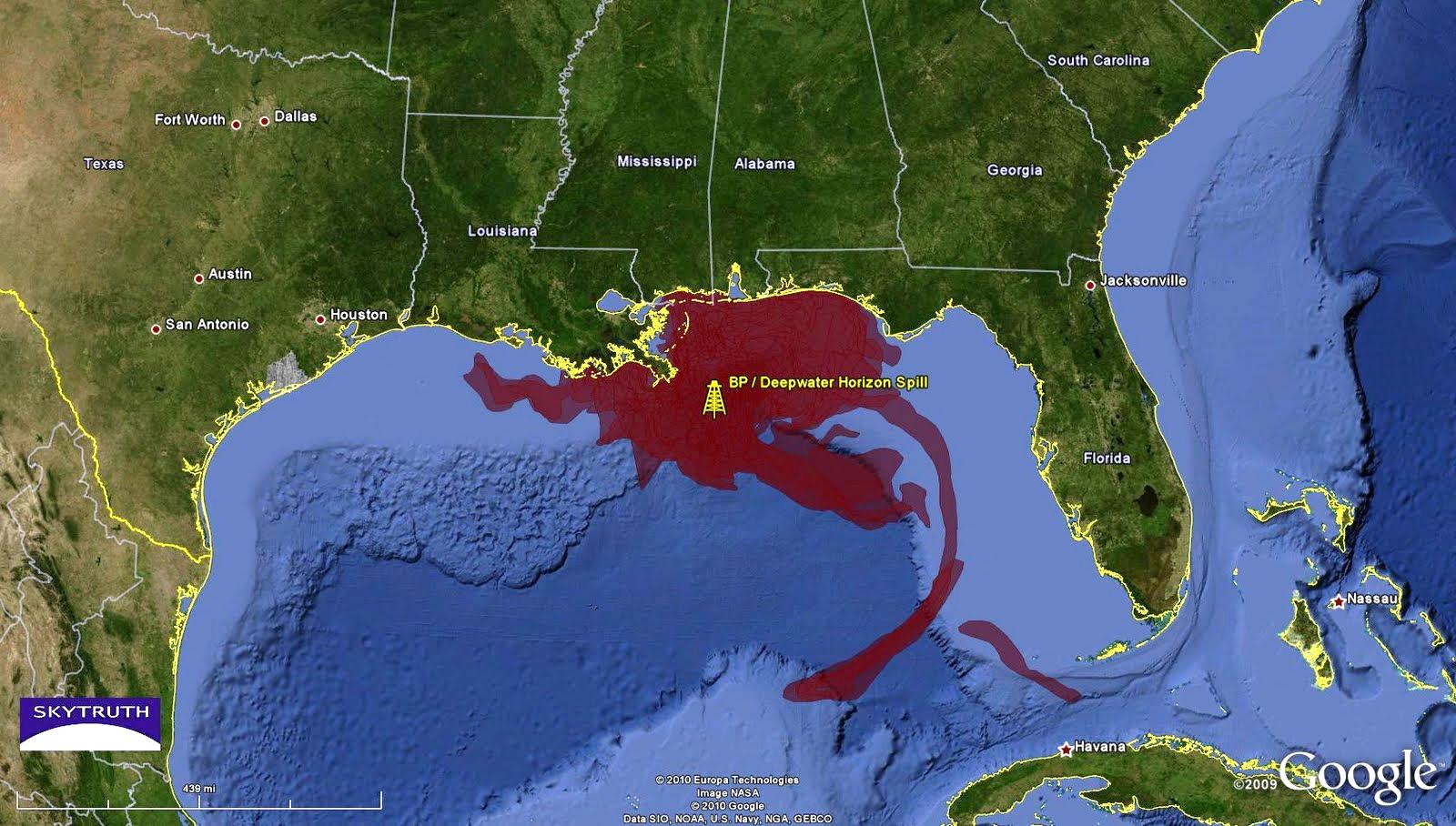 http://plotmistress.com/wp-content/uploads/bp-oil-spill-2010-f-Copy.jpg
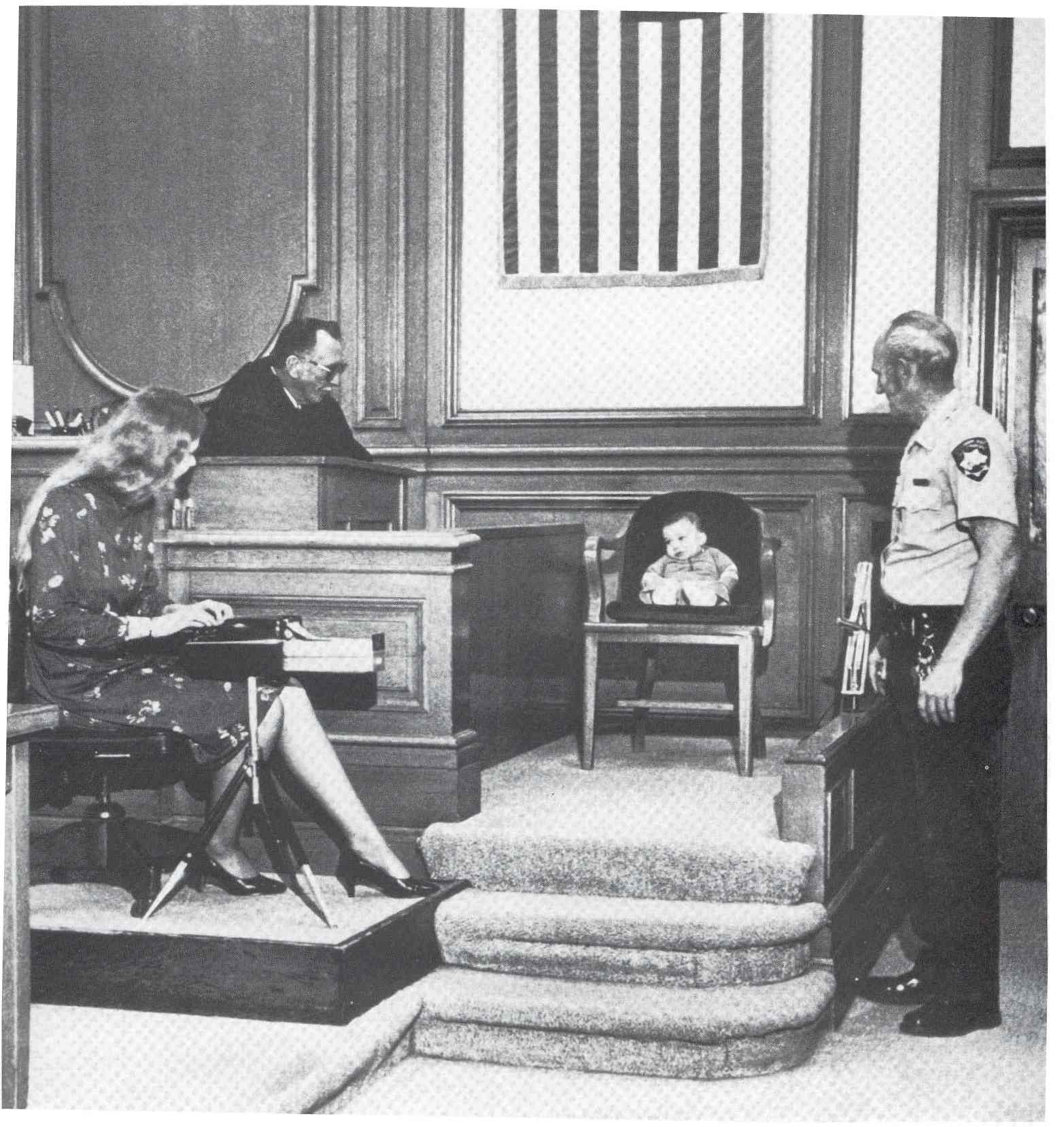 Sampling Sites
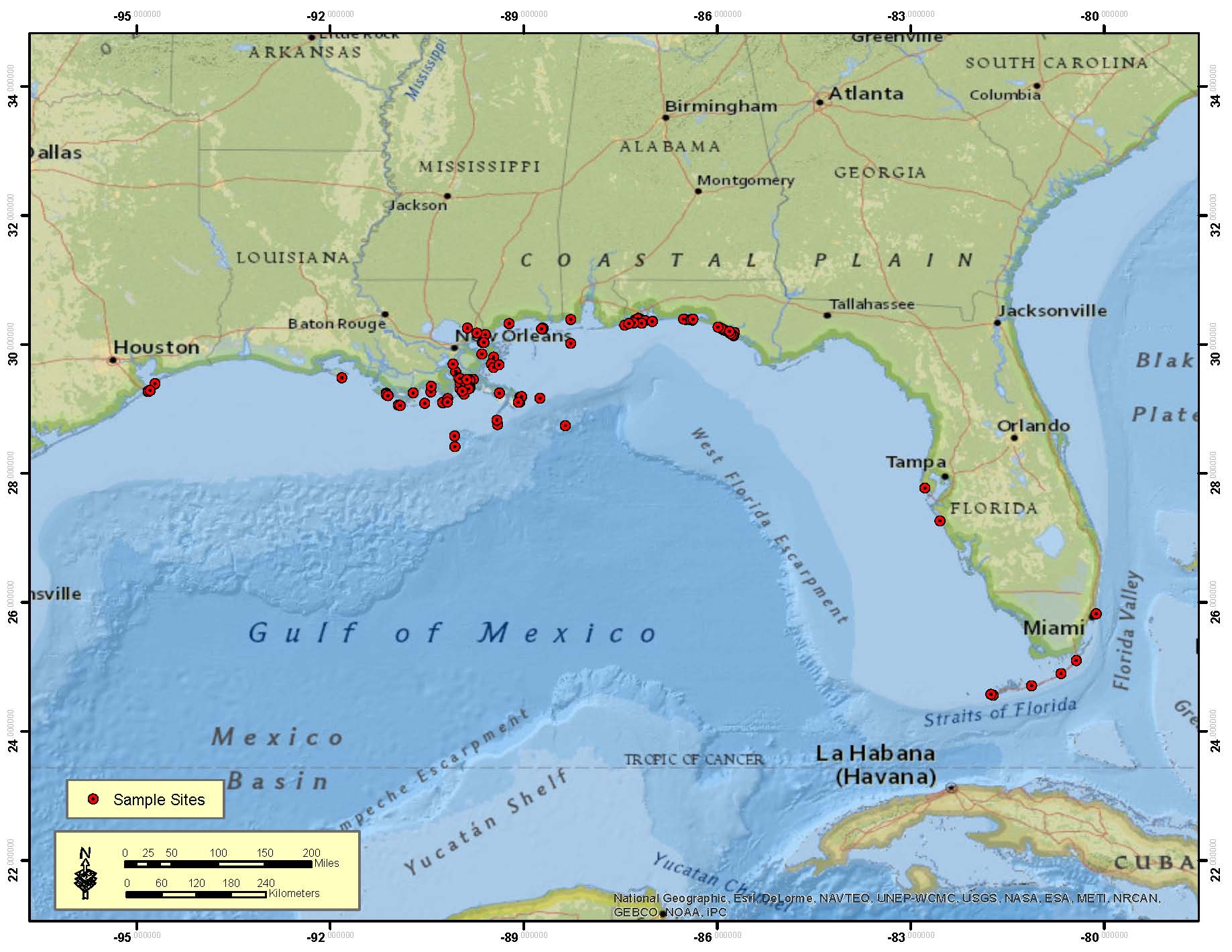 Compounds Examined	


.	TPH – C8-C40
.	Total PAHs
.	C-3 Napthalenes
.	C-2 Phenanthrenes/anthracenes
.	C-4 Phenanthrenes/anthracenes
.	C-1 Benzo(a)anthracenes/chrysenes.  
 
	Also - 

.	C-2 Dibenzothiophenes
.	C-3 Dibenzothiophenes
.	C-4 Dibenzothiophenes
.	C-2 Napthalenes
.	C-4 Napthalenes
.	C-3 Fluorenes
.	C-1 Phenanthrenes/anthracenes
.	C-2 Sub’d B9a)/chrysenes
Media Examined
.	Sediment

.	Seawater

.	Marine Fauna and Flora

.	Commercial Seafood Species
Sediment
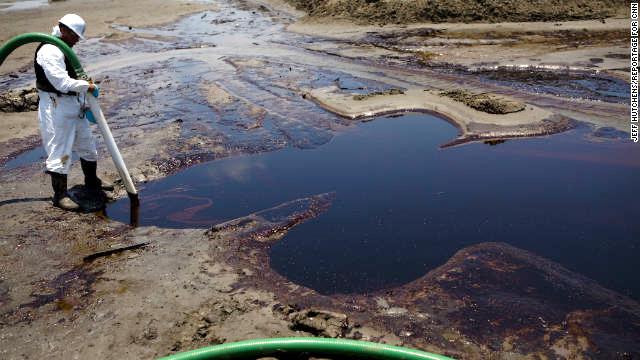 http://www.cnn.com/2013/01/11/us/gulf-oil-spill-settlement/
Sediment Techniques
.     TPHs - GC-FID Scan, Method Reference EPA 3550/8000-GC-FID

.     PAHs and Alkylated PAHs 

	–	Method Reference EPA 3540/8270 GC/MS

.     Also by GC/MS – Method Reference EPA 8015

     -     Modifications – 6010, 7471, & 8260
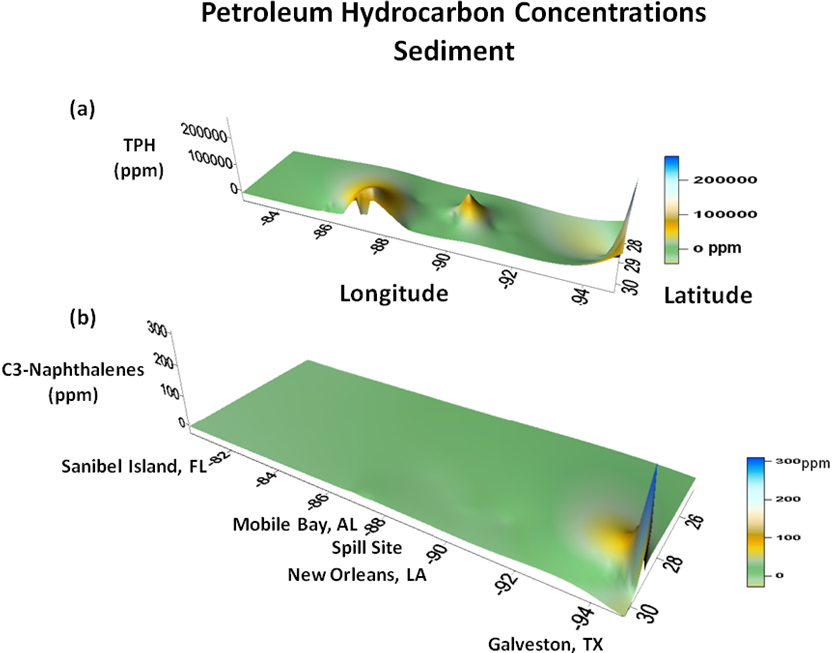 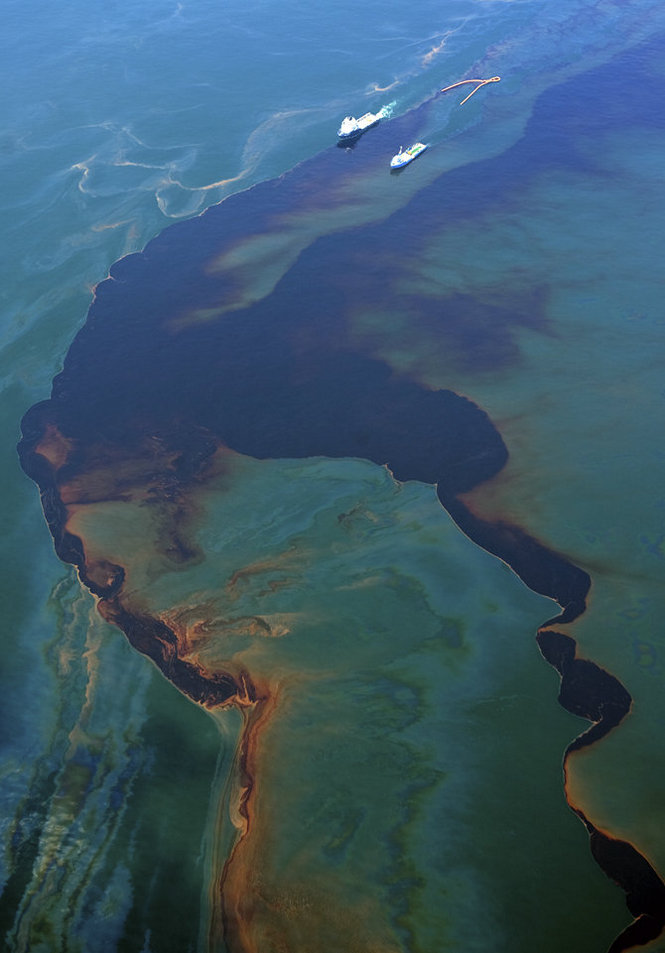 Seawater
http://www.deepwaterclaims.net/wp-content/uploads/2013/06/bp-oil-spill-2.jpg
Seawater Techniques
.     Wildco vertical PVC seawater sampler

.     Dynasorb adsorbent cloth – state-of-the-art oil adsorbent

.     Processed by EPA laboratories for TPH, Total PAH, and 
	PAH components, by GC/MS
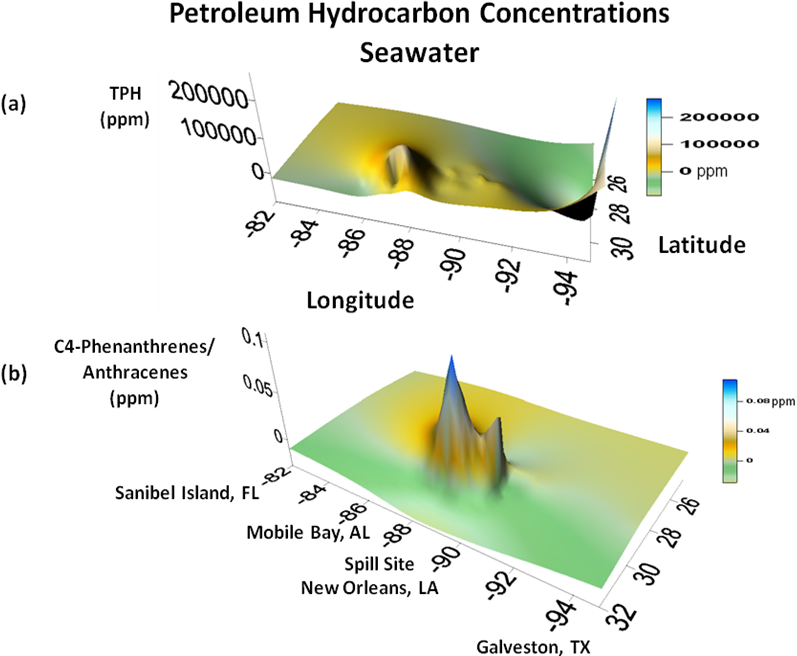 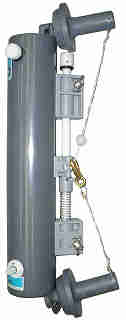 Niskin Bottle
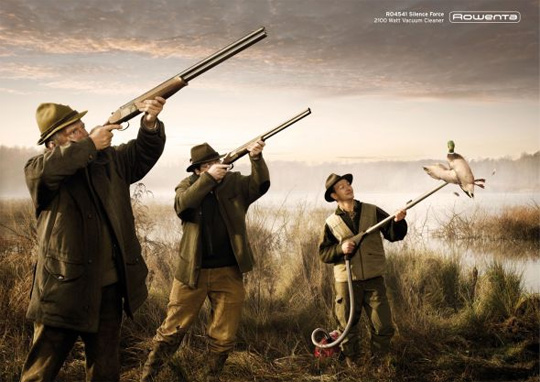 Fauna and …
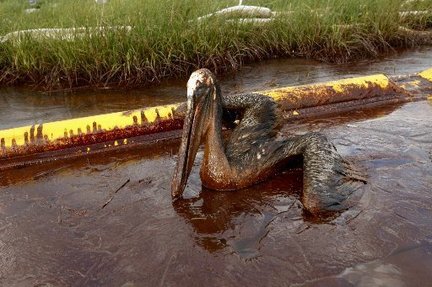 http://bluelifeconservation.files.wordpress.com/2010/06/oiled-pelican-queen-bess-islandjpg-3f2c59e5902e116c_large.jpg
Flora
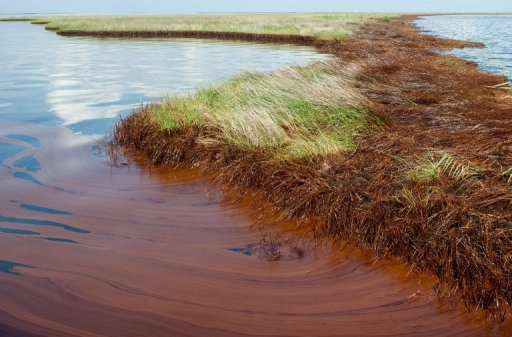 http://phys.org/news/2012-02-mitsui-fine-gulf-oil.html
Fauna and Flora
.     Seagrass (Ruppia maritima)

.     Marshgrass (Spartina alterniflora)

.     Algae (Sargassum spp.)

.     Coral (Tubastraea coccinea)

.     Encrusting Bryozoans (Membranipora, Aeverilla, 

	and Parasmittina spp.
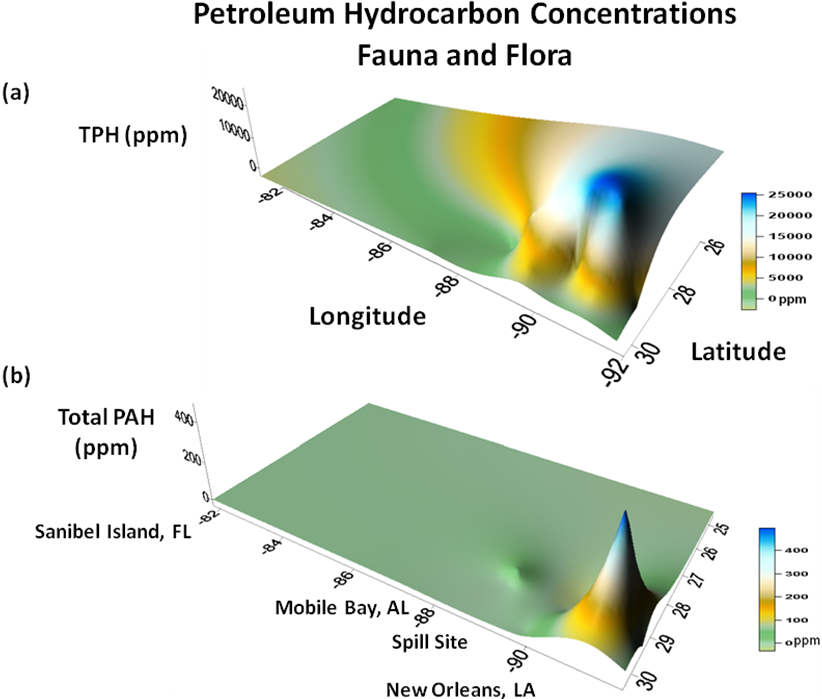 Fauna and Flora (combined)
Naphthalenes(C3)
Fig. 2.
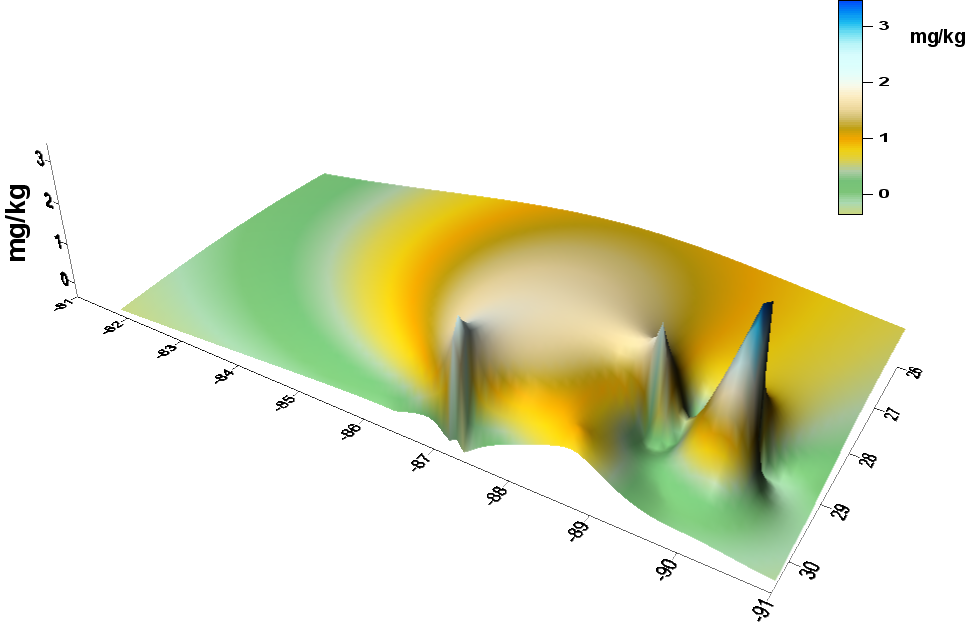 ppm
ppm
Limit for
Consumption
of Aquatic Orgs.
St. Petersburg,
FL
Latitude
Mobile Bay, AL
Longitude
Spill Site
Terrebonne Bay, LA
Commercial Seafood
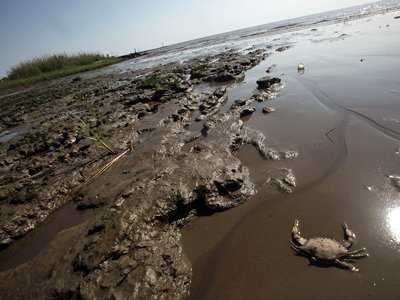 http://www.businessinsider.com/lessons-from-deepwater-horizon-oil-spill-2012-12
Commercial Seafood Species
.     Shrimp (Penaeus spp.)

.     Blue crab (Callinectes sapidus)

.     Oysters (Crassostraea virginica)

.     Red snapper (Lutjanus campechanus)

.     Speckled trout (Cynoscion nebulosus)

.     Flounder (Paralichthys lethostigma)

.     Sheepshead (Archosargus probatocephalus)
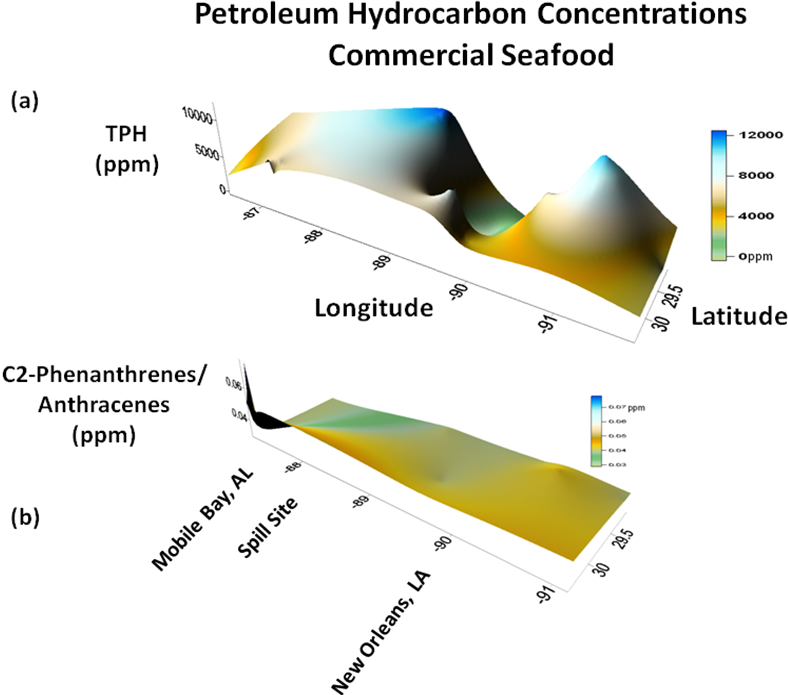 Commercial Seafood (combined)
Total PAHs
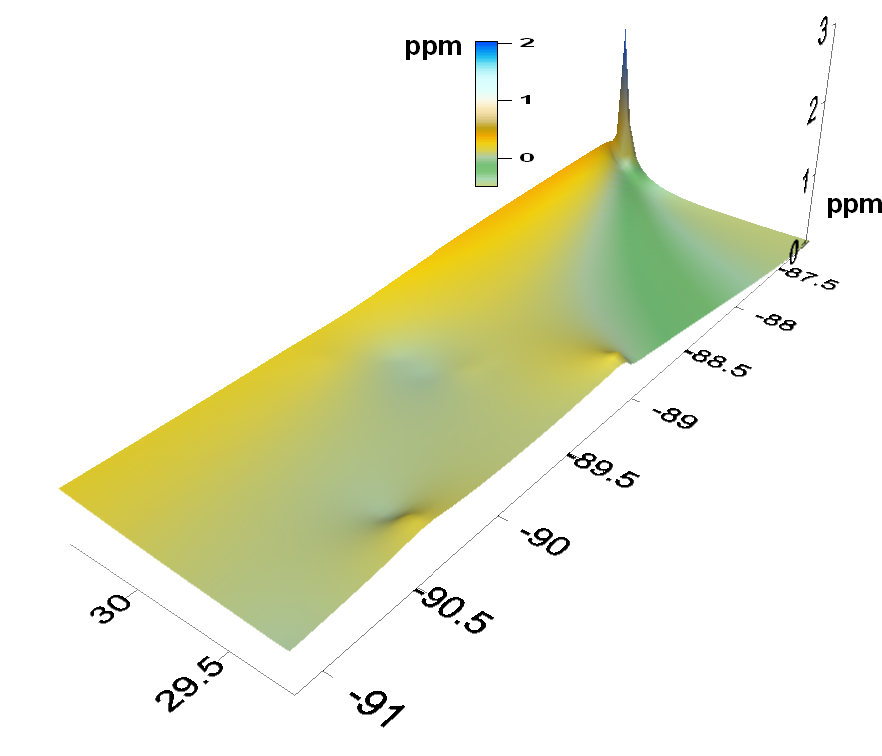 Limit for
Consumption
of Fish
Mobile Bay, AL
Spill Site
Terrebonne Bay, LA
Longitude
Latitude
Commercial Seafood (combined)
Phenanthrenes/Anthracenes(C2)
Fig. 1.
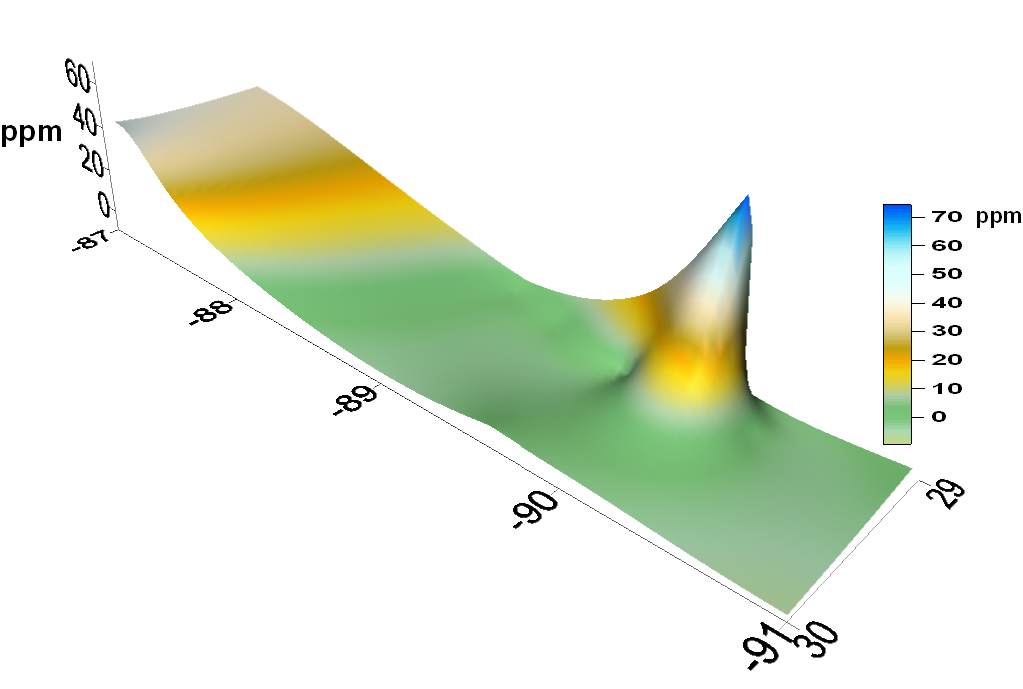 Mobile Bay, AL
Spill Site
Limit for
Consumption
of Fish
Longitude
Latitude
Terrebonne Bay, LA
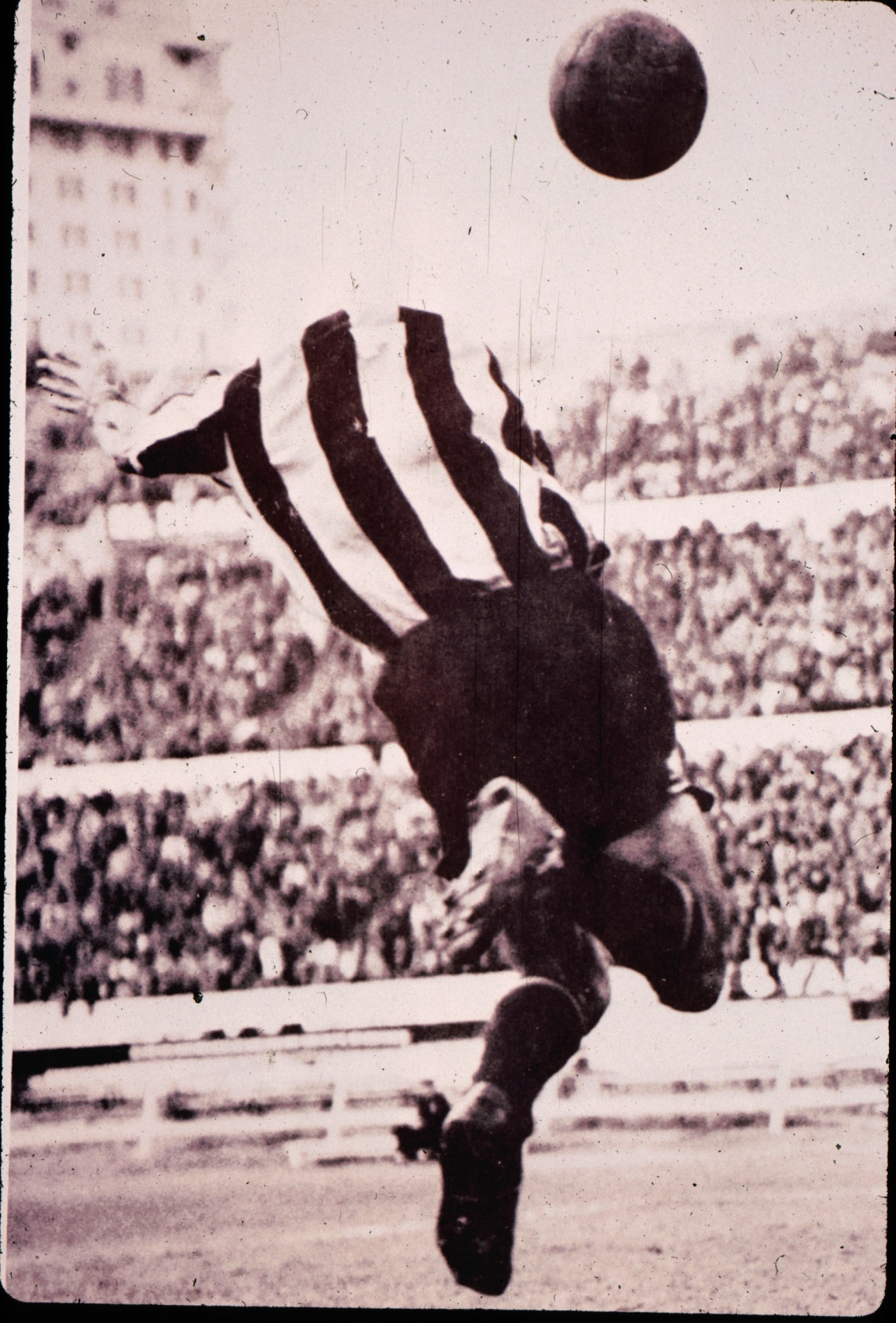 Conclusions
.     In sediment, TPH, PAHs, and all chemical classes 
      examined here peaked in concentration near 
      Pensacola, FL and Galveston,TX

.     In seawater, TPH concentrations peaked off 
      Pensacola, FL, and all classes examined peaked off
      of the Mississippi River mouth, LA, and Galveston, TX

.      In marine fauna and flora, TPH and PAHs peaked 
       near the Mississippi River mouth.  C-3 napthalenes
       peaked near the spill site.
Conclusions
.     In commercial seafood, TPH peaked near the 
      spill site.  PAHs and all classes examined peaked
      near Pensacola, FL

.      Oil concentrations should be monitored in these 
       media well after the spill has ceased – and prior
       to fisheries being opened.  Hydrocarbon levels 
       should be deemed at appropriate levels prior to
       fisheries openings.
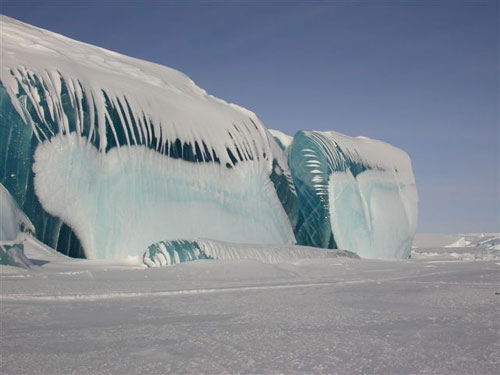 Thank you.
Acknowledgments
.     Mark Kaltofen, Boston Chemical Data Corp.

.     Mary Lee Orr, President, Louisiana Environmental Action Network (LEAN)

.     Stuart Smith, Smith and Stag (LLC), Baton Rouge, LA

.     Krupnick, Campbell, Malone, Buser, Slama, Hancock, Liberman, 
	and McKee, Attorneys-at-Law, Fort Lauderdale, FL

.     Mark Moskovitz, President, Dynamic Adsorbents, Inc. 

.     Barbara Wiseman, President, The Lawrence Anthony Earth Organization (LAEO)

.     David Fa-Kouri, President, Louisiana Economic Development Foundation

.     Diane Wagenbremer, Public Relations, LAEO

.     Andrew Blanchard, President, Indian Ridge Shrimp Co.

.     Michael Boatright, EcoRigs.org

.     Melissa Genazzio, LUMCON and Dept. Marine Sciences, 
	University of North Carolina at Wilmington

.     Dan Beltz, LUMCON

.     National Science Foundation, Grant #REU-0556208 to Arkansas State University
Human Blood
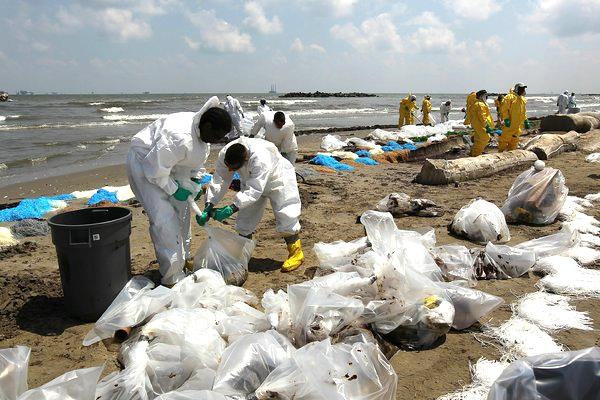 http://www.nytimes.com/2013/02/24/business/energy-environment/bp-and-gulf-coast-states-jockey-over-settlement-on-deepwater-horizon-oil-spill.html?pagewanted=all
Human Blood
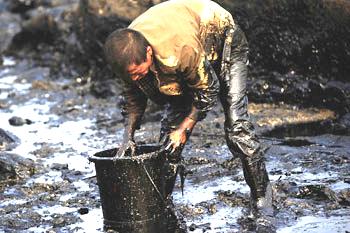 http://www.rsc.org/chemistryworld/News/2010/August/03081001.asp
Petroleum Hydrocarbons in Human Blood
Time to toss out our old ideas of 
ignoring species invasions
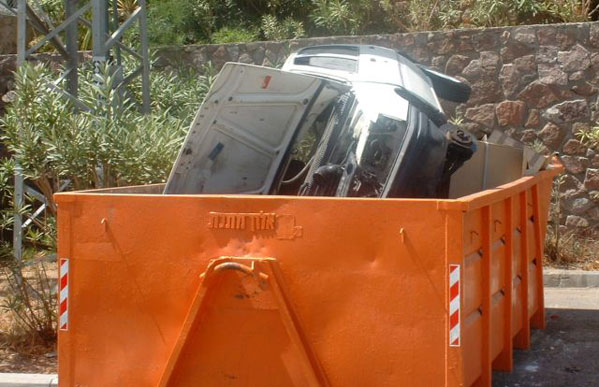 Sediment
Total Petroleum Hydrocarbons (TPHs)
Fig. 3
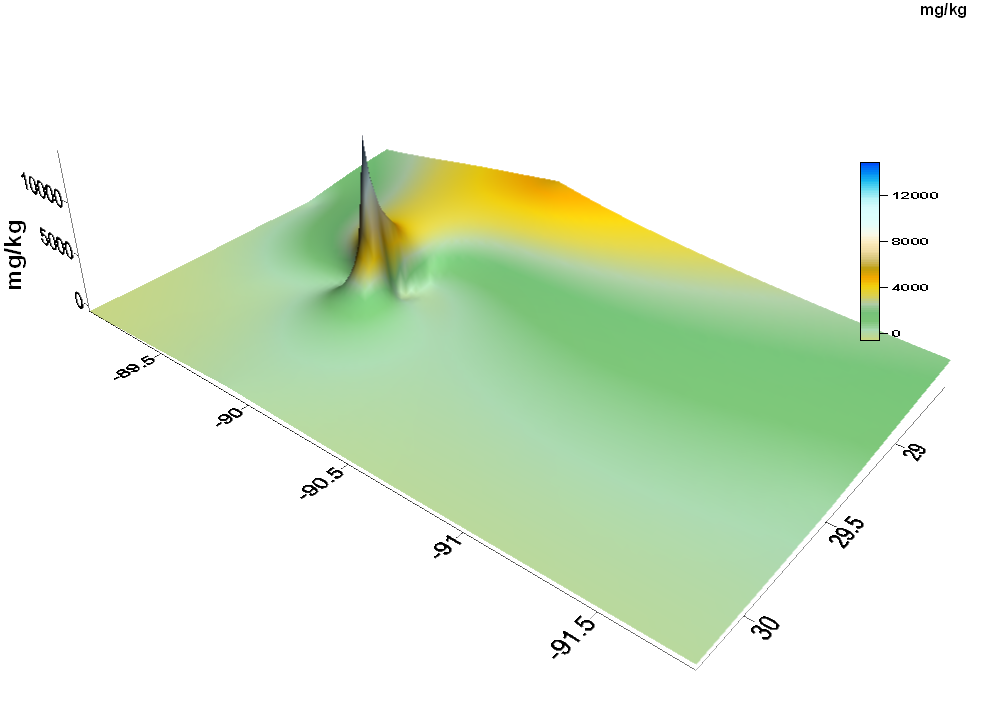 ppm
ppm
Spill
Site
Terrebonne Bay,
LA
Latitude
Longitude
Vermillion
Bay, LA
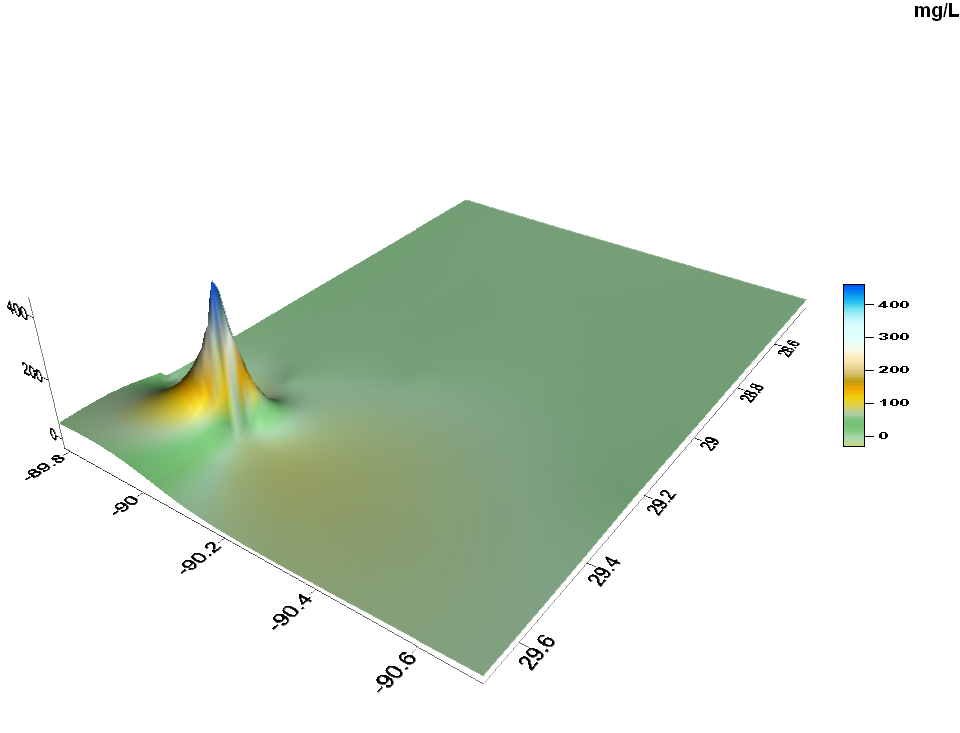 Fig. 4.
Water Samples
Total Petroleum Hydrocarbons (TPHs)
ppm
ppm
Latitude
New Orleans
Longitude
Terrebonne Bay,
LA
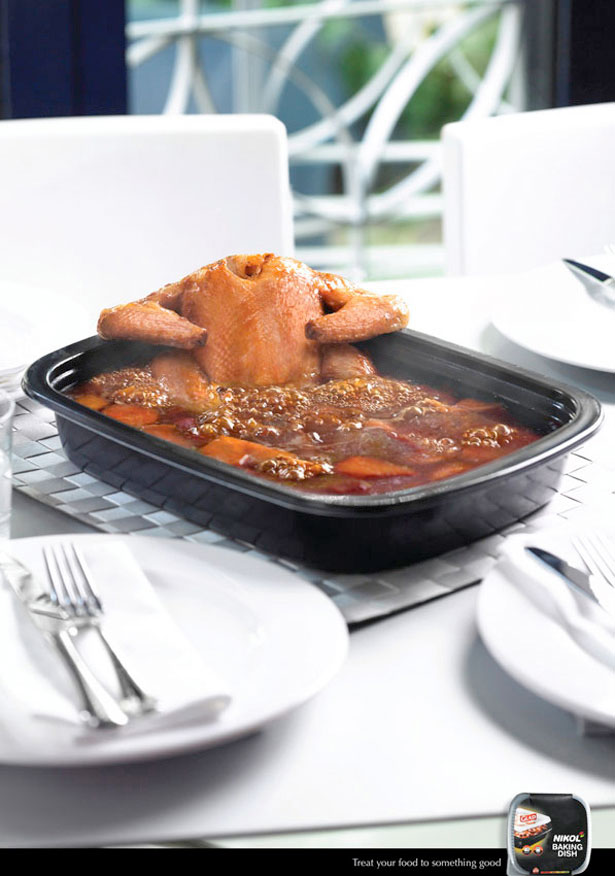 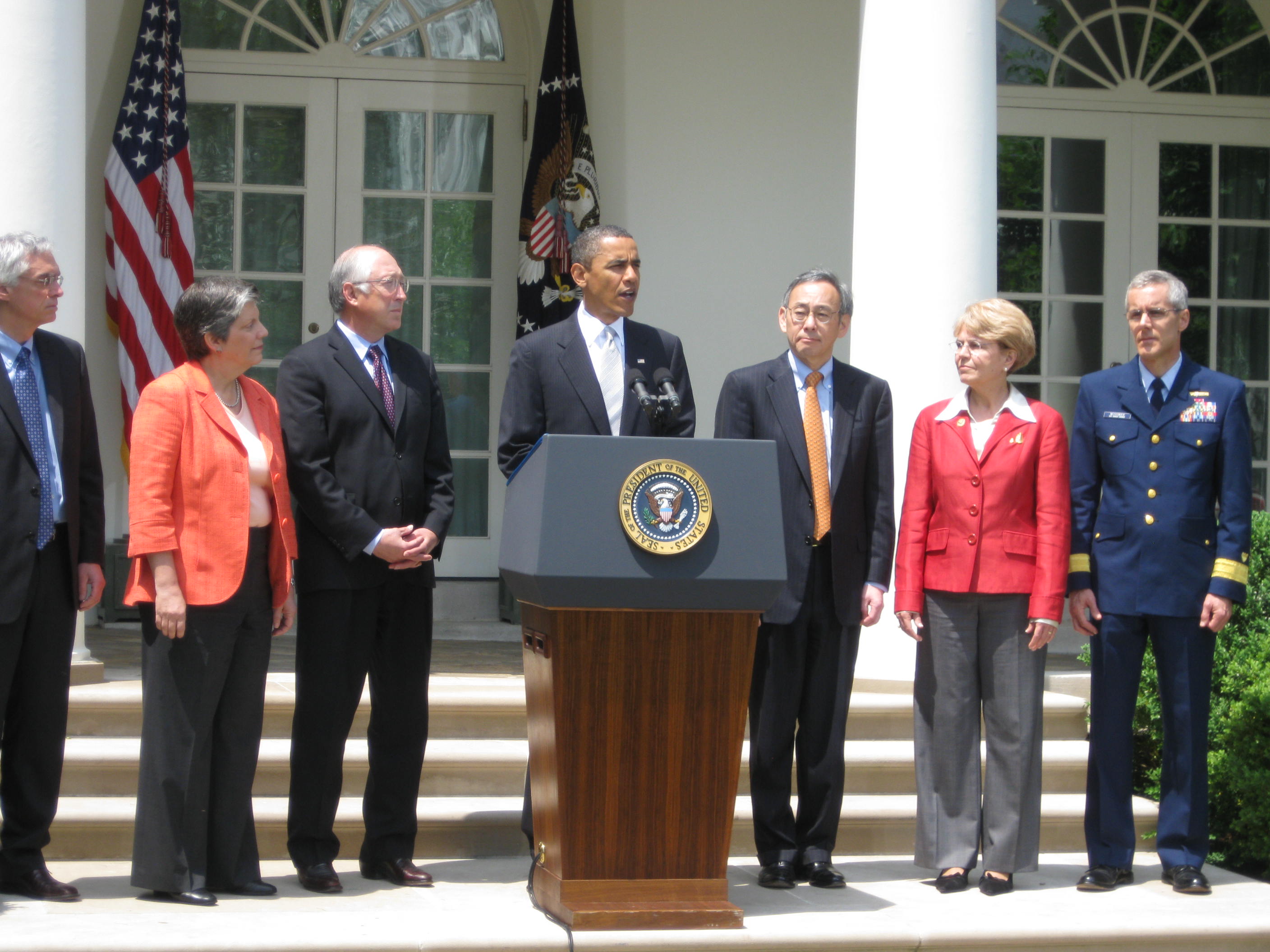 http://www.billpressshow.com/2010/05/17/president-obama-discusses-the-gulf-oil-spill/
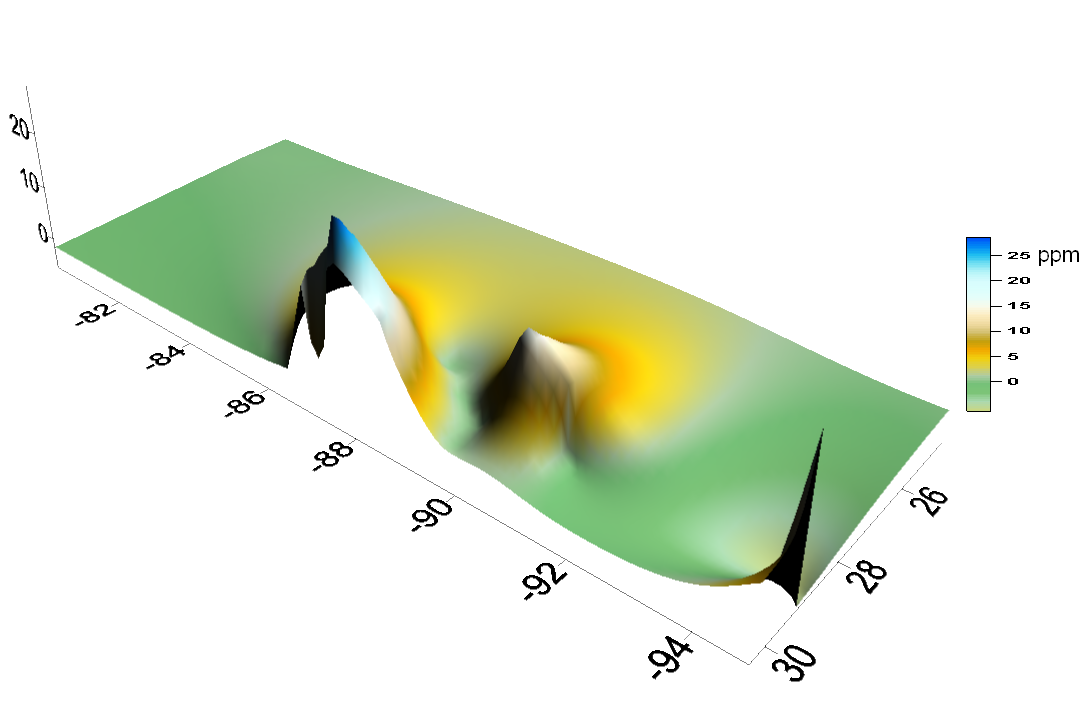 Terrebonne Bay, LA
Galveston, TX
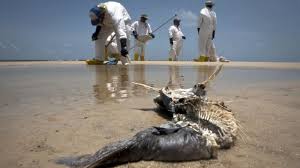 http://www.bbc.com/news/business-21609888
Petroleum Hydrocarbon Concentrations during and after
The BP/Deepwater Horizon Oil Spill - 2010
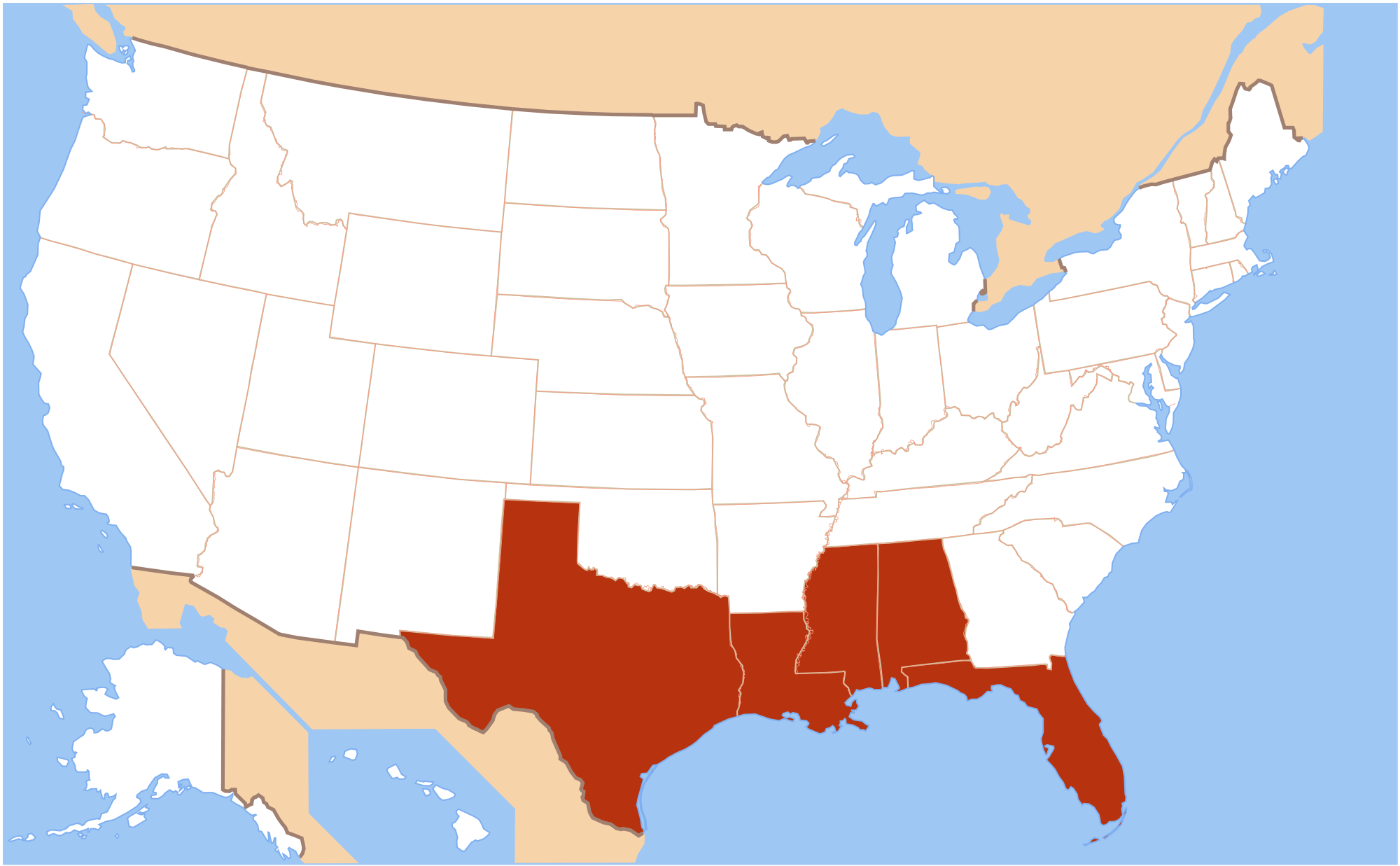 Spill Site
Peak Concentrations in Sediment,
Seawater, Marine Biota, or Seafood Species
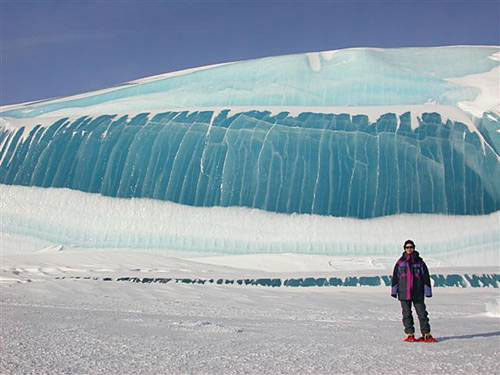 Thank you
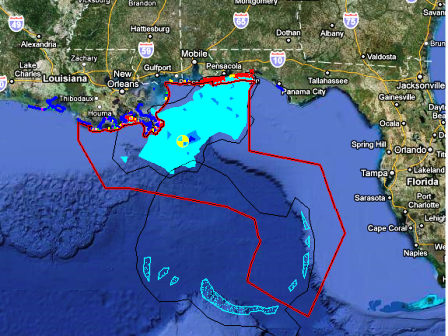 http://www.examiner.com/article/florida-bp-oil-spill-update-oil-spill-map-moves-slick-closer-to-tampa-bay-area